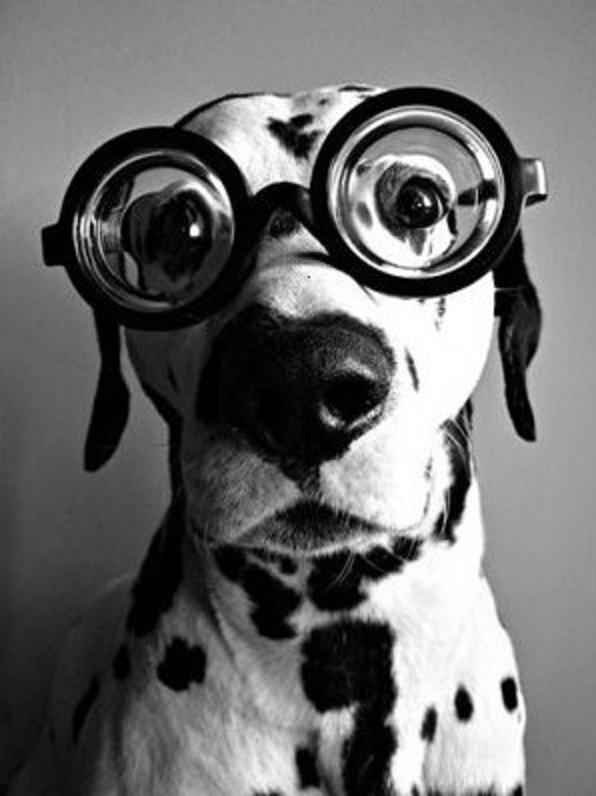 Year 11 Media Mid Year Exam
Learning Intention: To understand the important knowledge and skills required for the mid year exam
What will be on the exam?
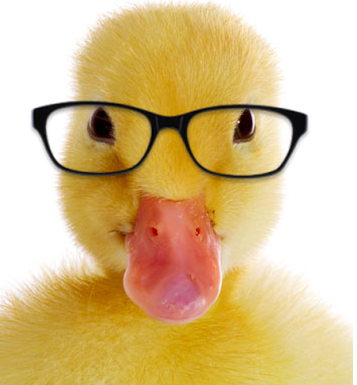 The exam will focus only on our first unit of study, that is representations. You will need to know:- Production and story elements: Using accurate terminology, their definitions, sub elements and how they are used to communicate meaning. - How representations are constructed. Including how codes communicate meaning. - How gender is represented and how differing representations contrast.
Code: The signs that communicate meaningConvention: The ways in which signs are combined to communicate meaning beyond their literal meaning.
Identify TWO codes from this image and list the conventions.
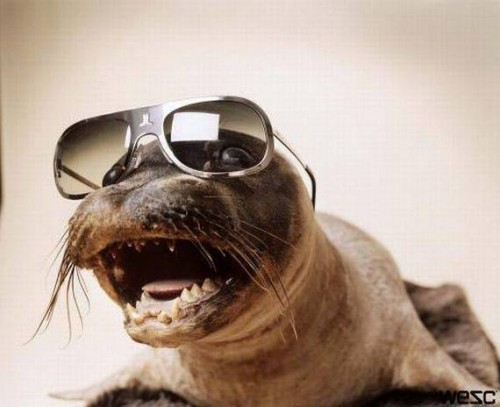 Using accurate terminology, list the 6 production elements and 7 story elements.
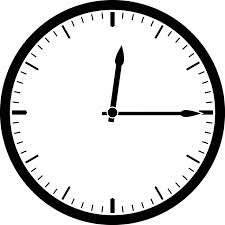 You have 2 minutes
For one of the production elements you identified list at least FOUR sub elements.
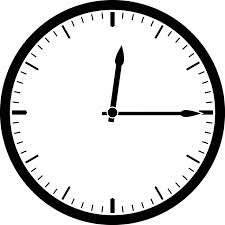 You have 1 minute
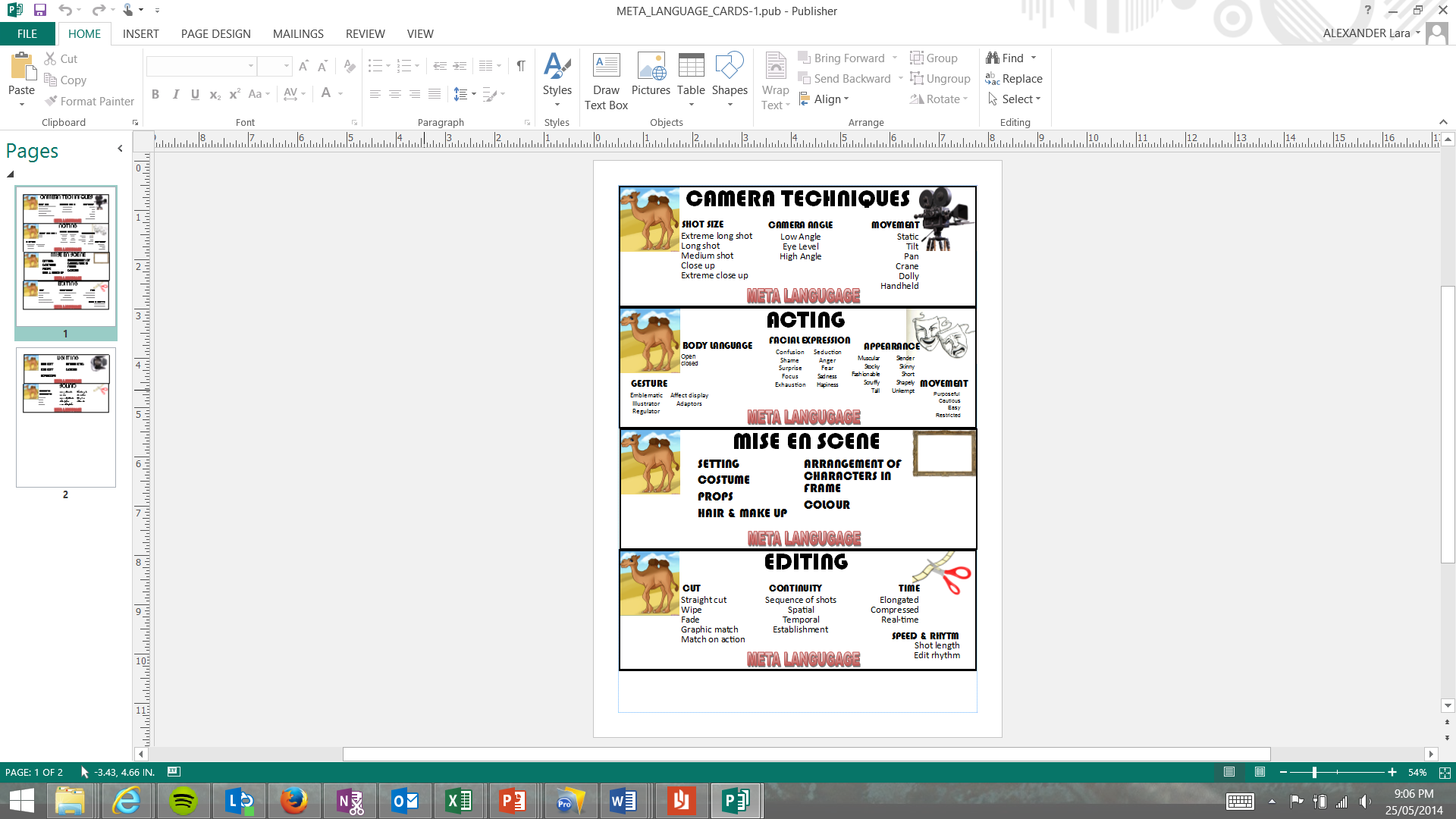 Element
Sub elements
Adjectives to strengthen analysis
DESCRIBING ELEMENTS
Give enough detail so an assessor who has not seen the text you are referring to can make a judgement on your analysis.
Use adjectives, colour and sub-elements to aide in your description.
Always give at least two sub-elements as evidence in the describe section of your response.
Describing elements
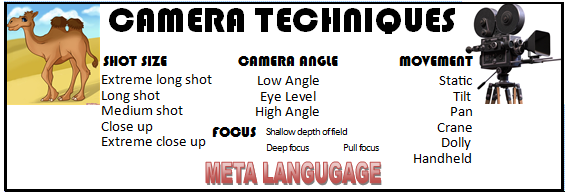 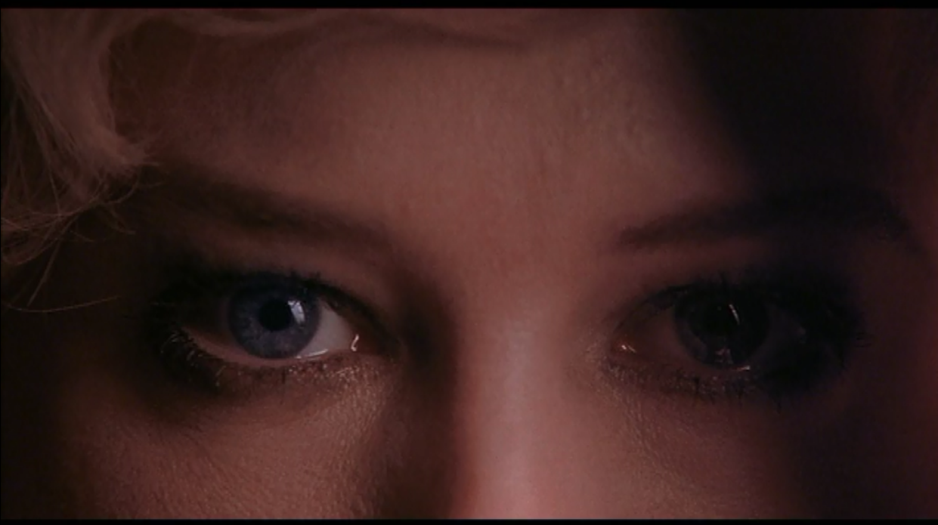 Describe the Camera techniques used in this frame in a sentence.
For your reference, movement was a dolly in.
Describing elements
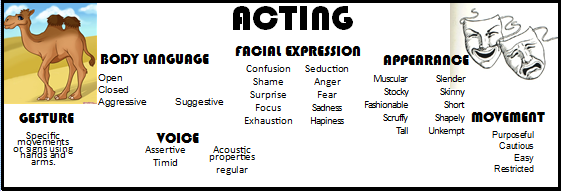 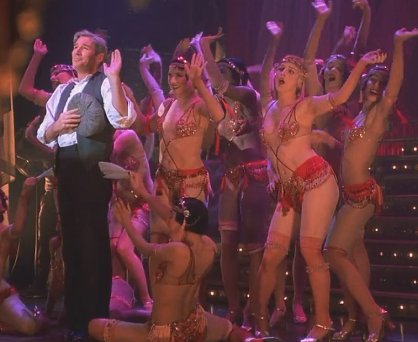 Describe the Acting in this frame frame in a sentence.
For your reference, Richard Gere plays Billy Flyn.
Describing elements
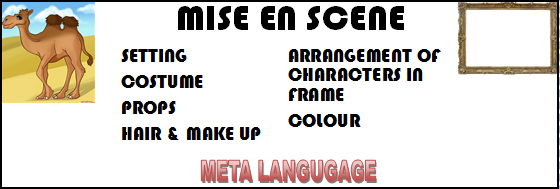 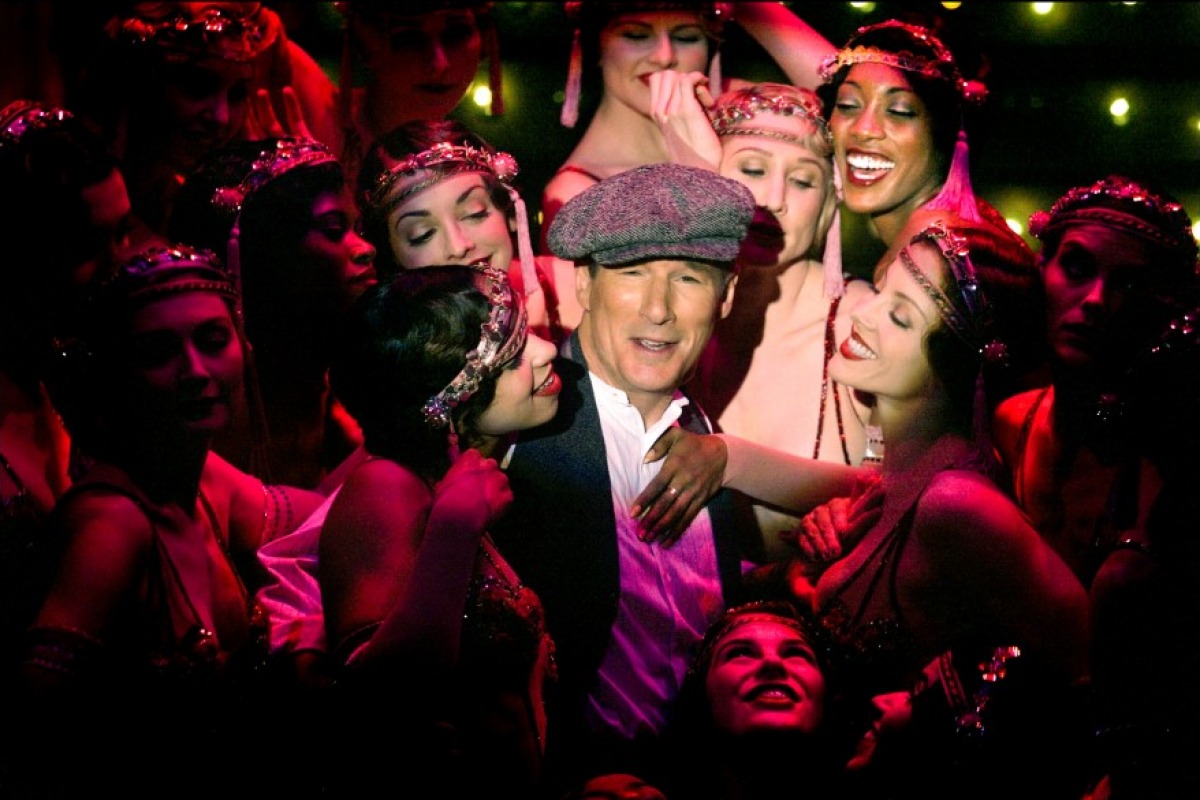 Describe the Mise en scene in this frame in a sentence.
Describing elements
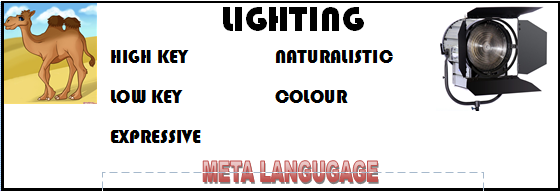 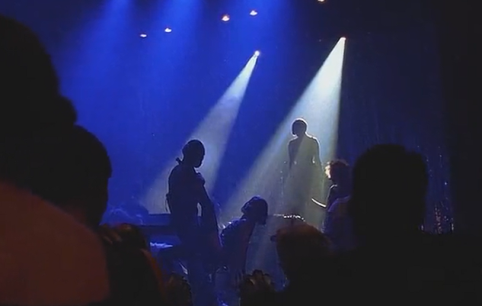 Describe the Lighting in this frame in a sentence.
What are some techniques we can use to remember definitions and sub elements?
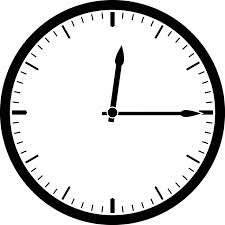 You have 2 minutes
Media writing
ESTABLISH AN IDEA

NAME THE CODE 

DESCRIBE THE CODE

LINK TO THE IDEA
This is the formula for Media writing.

Remember it.

Stick to it.

Do not deviate from it’s simple path.
Media writing
ESTABLISH AN IDEA

NAME THE CODE 

DESCRIBE THE CODE

LINK TO THE IDEA
Read the question below:
Describe how one of the production elements identified in part a or b. (mise en scene or acting) was used to construct a gender stereotype in one of the texts you have studied this year.
Identify the idea and code you need to answer this question.
You need to name and describe at least two sub-elements of that code.
Describe how a production element is used to construct gender.     		(5 marks)
What do each of these mean for you? What do you need to include in your response?
Describe how a production element is used to construct gender.     		(5 marks)
Let’s write one together!
Describe how two production elements combine to construct gender.     		(6 marks)
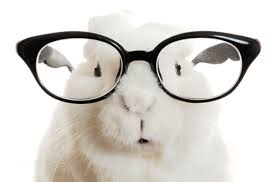 Your turn!